Advent
Ad  vent
to come
Advent  _____________
Advent  _____________
Advent  _____________
Advent  _____________
Hope
Hope    Peace
Hope    Peace
Joy
Hope    Peace
Joy       Love
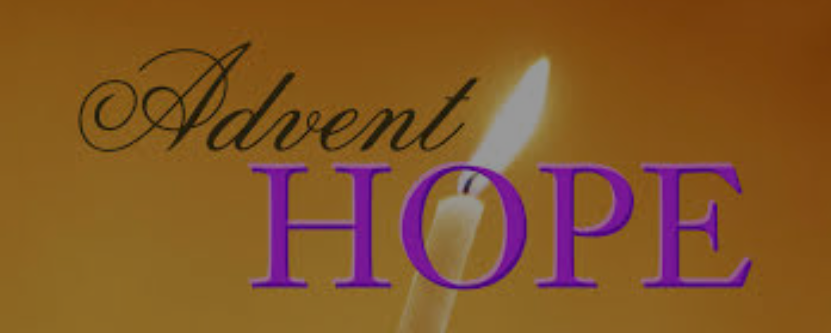 Luke 24: 13-27
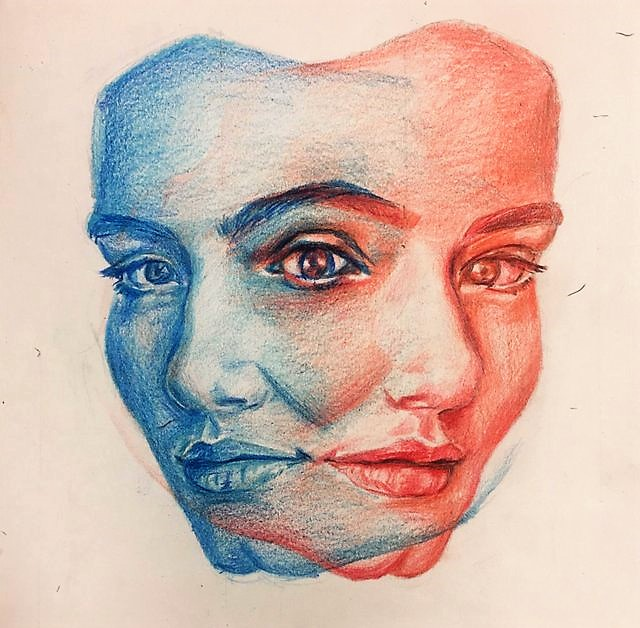 May the God of hope fill you with all joy and peace as you trust in him, so that you may overflow with hope by the power of the Holy Spirit.
Romans 15: 13